«То, какой должна быть современная школа: её инфраструктура, оснащение, уровень обучения и воспитания, организация внешкольного образования, кружков, спортивных секций, – всё это важно. Здесь важен не только труд учителя, но и участие самих учеников и, безусловно, родителей. Потому что только общие дела могут создать школу, в которой интересно учиться, которая притягательна своими возможностями в раскрытии таланта ребят, в подготовке их ко взрослой жизни»  В. В. Путин
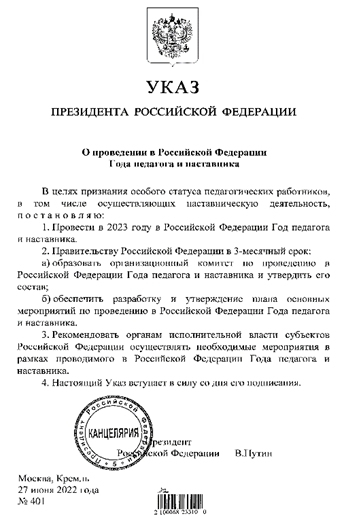 В новом учебном году в соответствии с федеральными рекомендациями в школах будет продолжена традиция поднятия флага России и Республики Крым
Письмо Минпросвещения РФ от 15.04.2022 № СК-295/06 «Об использовании государственных символов Российской Федерации»
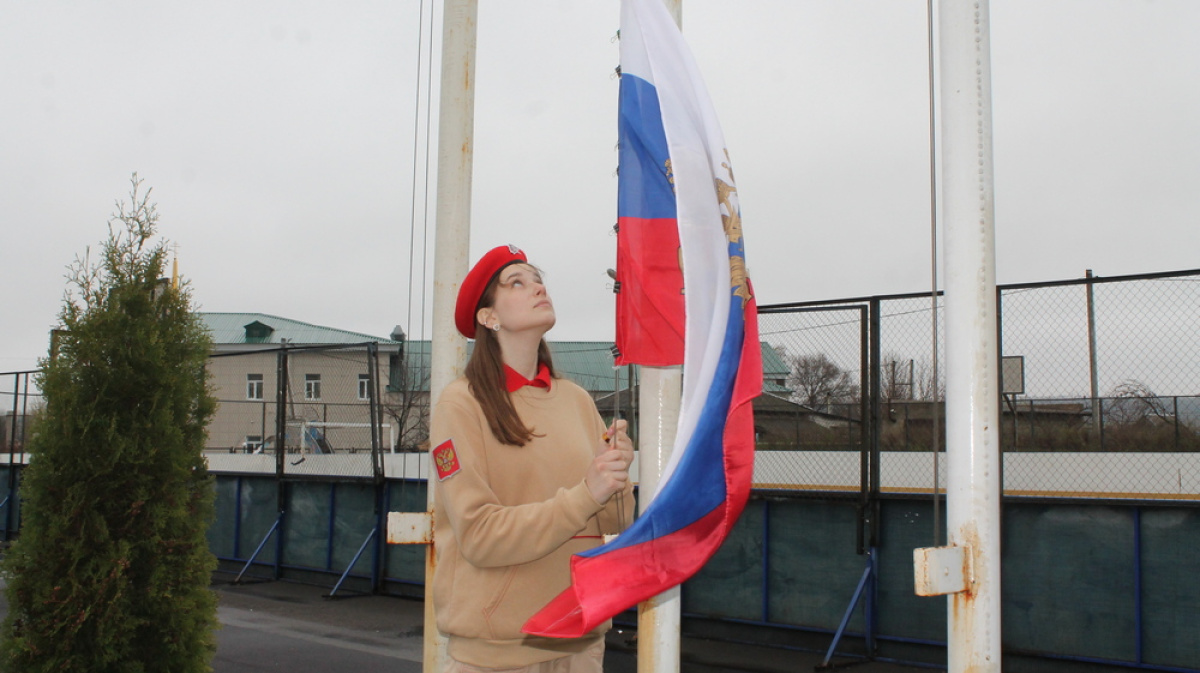 Письмо Минпросвещения РФ  от 1706.2022 № АБ-1611/06 «О направлении Стандарта церемониала»
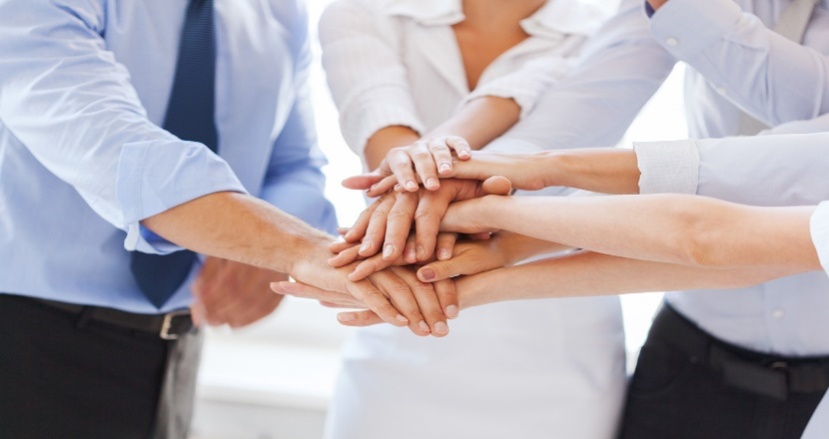 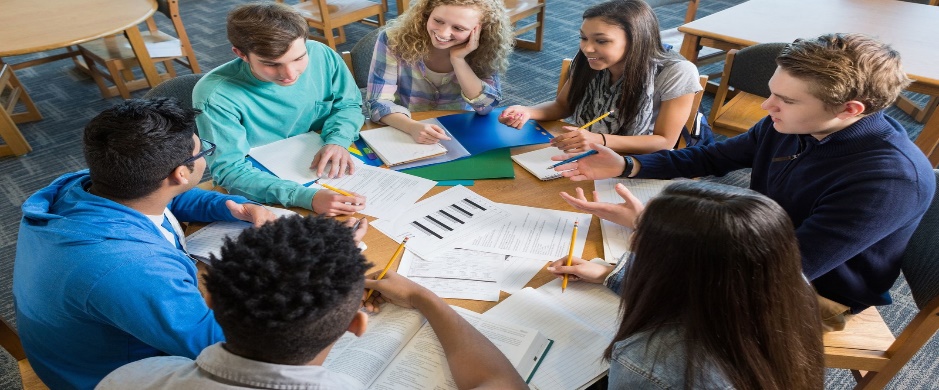 реализуем рабочую программу воспитания через ресурсы урока, классного руководства, внеурочной деятельности, социокультурной среды
собираем единомышленников
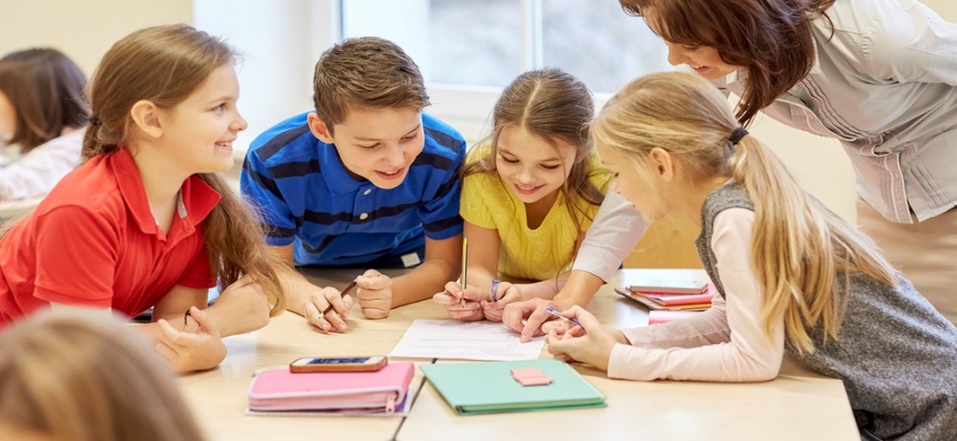 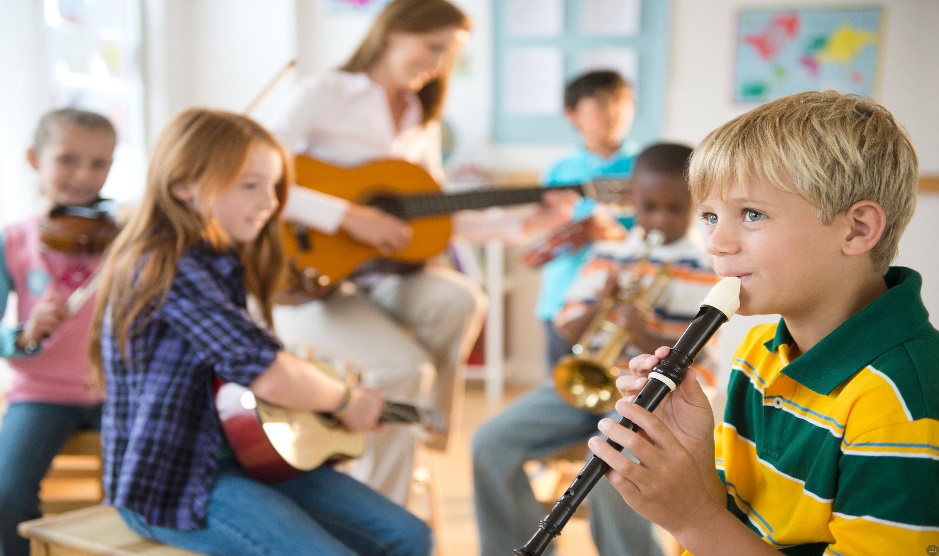 стремимся не к количеству проведенных мероприятий, а к организованным видам совместной деятельности
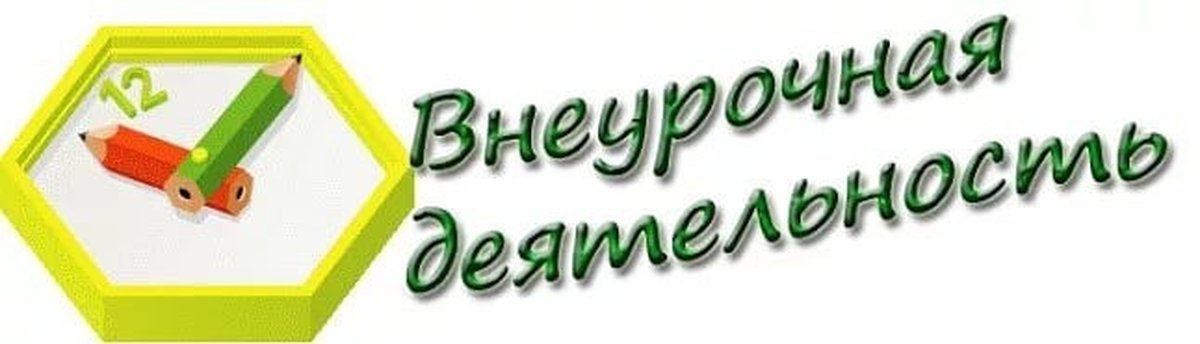 Письмо Минпросвещения РФ от 05.07.2022 № АВ-12290/03 «О направлении методических рекомендаций по организации внеурочной деятельности»
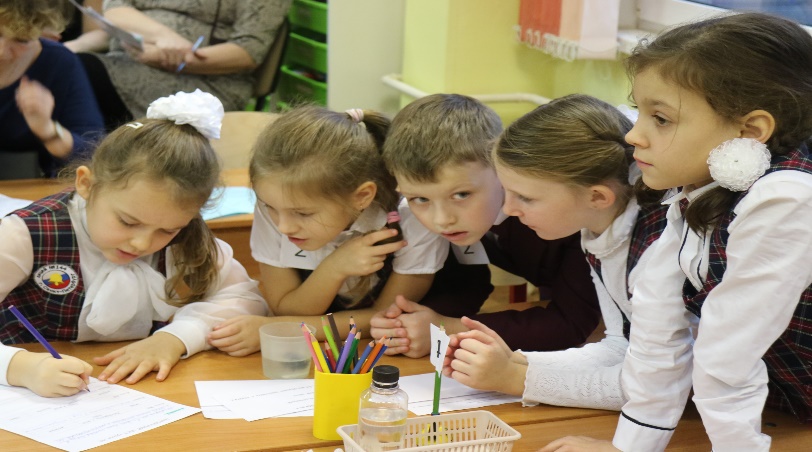 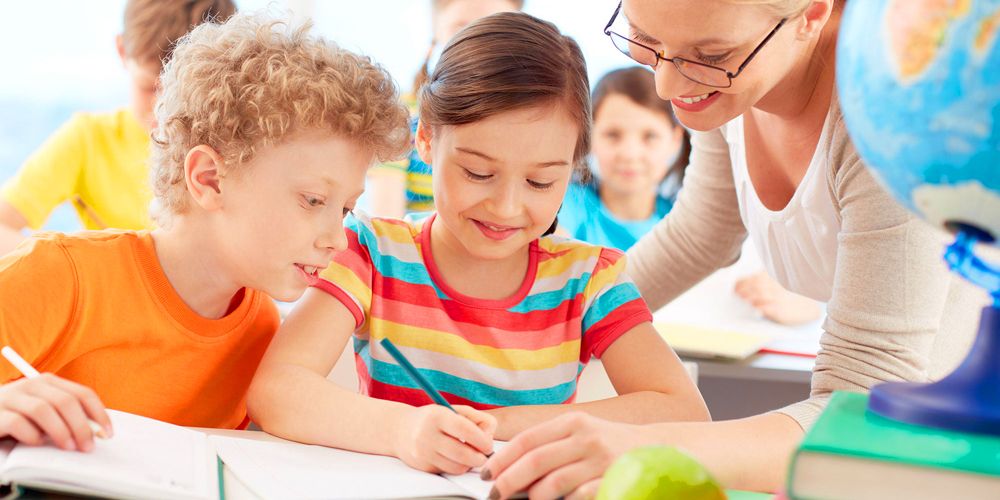 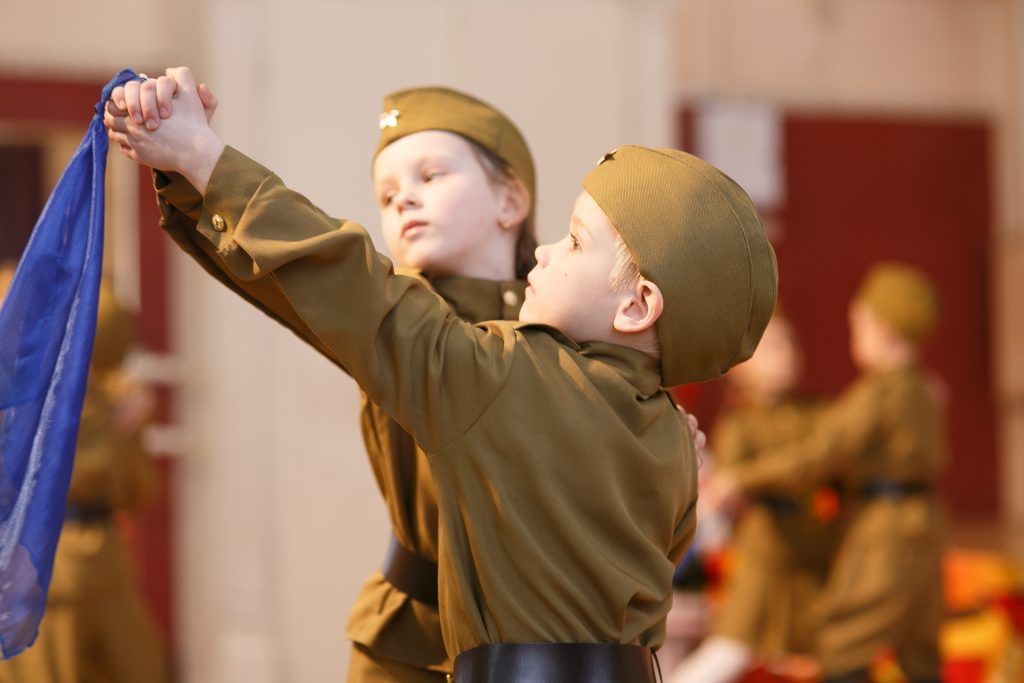 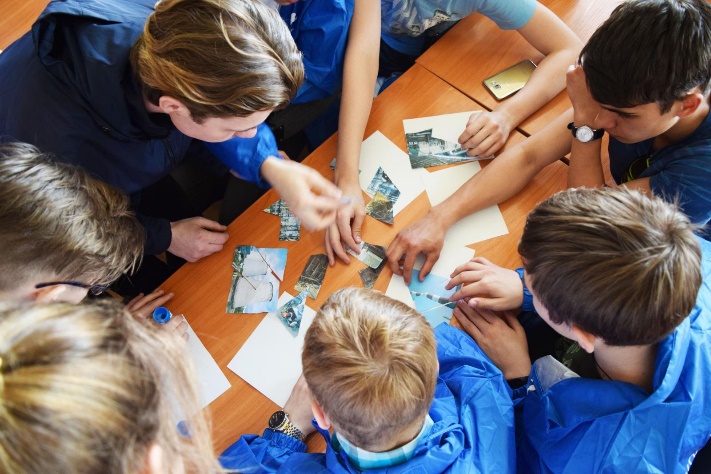 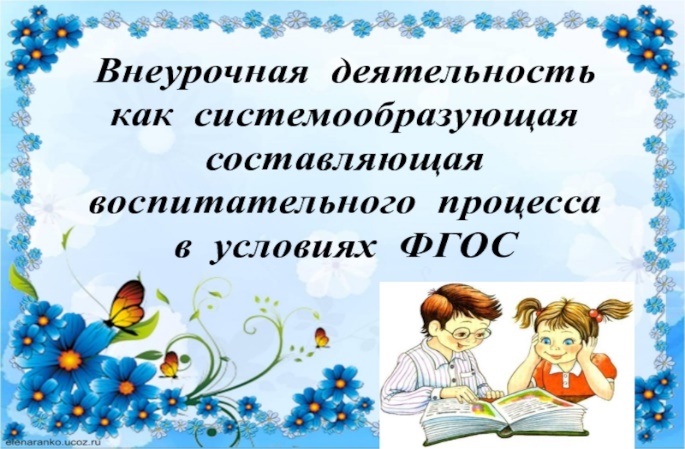 ВНЕУРОЧНАЯ ДЕЯТЕЛЬНОСТЬ -
- образовательная деятельность, направленная на достижение планируемых результатов освоения основной образовательной программы (личностных, метапредметных и предметных), осуществляемая в формах, отличных от урочной

является неотъемлемой и обязательной частью основной образовательной программы

количество часов на внеурочную деятельность: 
начальное общее образование –до 1320 часов 
основное общее образование –до 1750 часов
среднее общее образование –до 700 часов
РАЗГОВОРЫ О ВАЖНОМЦИКЛ ВНЕУРОЧНЫХ ЗАНЯТИЙ2022-2023 УЧЕБНЫЙ ГОДстарт – 5 сентября
Письмо Минпросвещения РФ от 17.06.2022 №03-871
 «Об организации занятий «Разговоры о важном»
РАЗГОВОРЫ О ВАЖНОМ34 КЛАССНЫХ ЧАСА В ГОД1 РАЗ В НЕДЕЛЮ ПЕРВЫМ УРОКОМ ПО ПОНЕДЕЛЬНИКАМ
1 час внеурочной деятельности
 
ТЕМЫ И СОДЕРЖАНИЕ КЛАССНЫХ ЧАСОВ РАЗРАБАТЫВАЮТСЯ НА ФЕДЕРАЛЬНОМ УРОВНЕ:
РАЗРАБОТКА СЦЕНАРИЕВ КЛАССНЫХ ЧАСОВ
1-2 КЛАССЫ
3-4 КЛАССЫ
5-6 КЛАССЫ
7-9 КЛАССЫ
10-11 КЛАССЫ
	ВИЗУАЛИЗИРОВАННЫЙ КОНТЕНТ
	ИНТЕРАКТИВНЫЕ ЗАДАНИЯ
ОТВЕТСТВЕННЫЙ ЗА ПРОВЕДЕНИЕ КЛАССНЫХ ЧАСОВ – КЛАСCНЫЙ РУКОВОДИТЕЛЬ
ТЕМАТИКА ВНЕУРОЧНЫХ ЗАНЯТИЙ РАЗГОВОРЫ О ВАЖНОМ
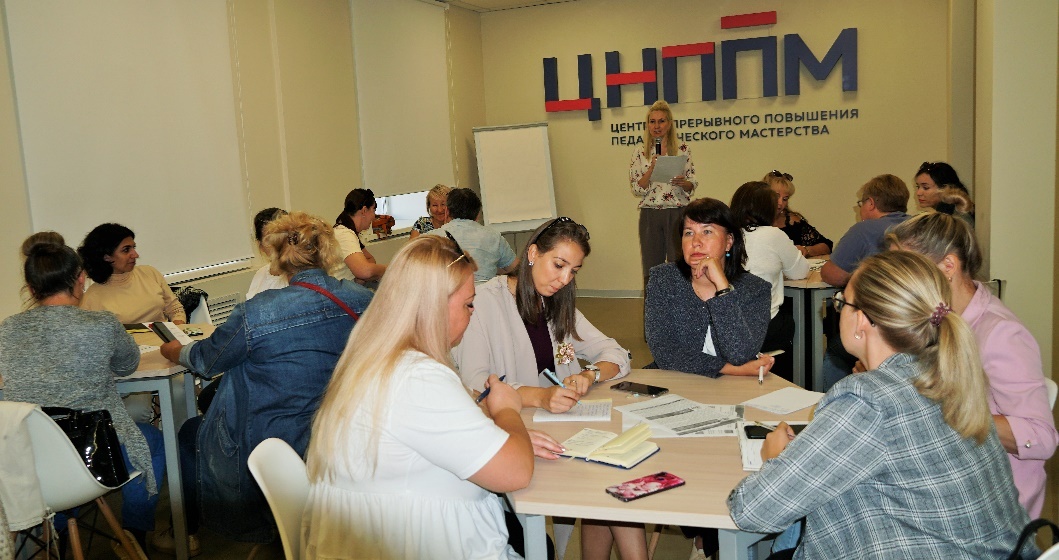 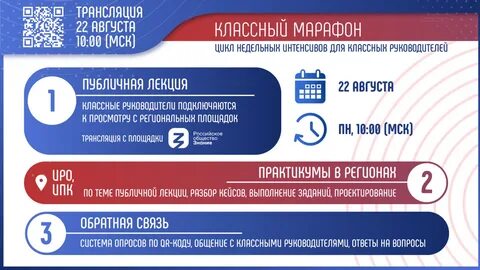 РАЗГОВОРЫ О ВАЖНОМ
В РАМКАХ ВНЕУРОЧНЫХ ЗАНЯТИЙ 
УЧАЩИЕСЯ ВЫПОЛНЯЮТ 
ТВОРЧЕСКИЕ ЗАДАНИЯ

ПРИМЕРЫ ЗАДАНИЙ
1-2, 3-4 классы
Творческое задание: Совместно с родителями сделайте фотографии или рисунки для нашей выставки «Удивительный мир родной  природы». Выберите сюжеты, которые вас удивили.

5-7, 8-9 классы. 
Творческое задание (одно по выбору): Напишите письмо человеку, который является для вас героем. На каком основании вы сделали свой выбор? 

10-11 классы. СПО
Творческое задание (одно по выбору):  Спросите родителей, в каких важных исторических событиях, упоминаемых на сегодняшнем уроке, принимали участие члены вашей семьи. Подготовьте небольшое сообщение об этом
Методическое сопровождение РАЗГОВОРЫ О ВАЖНОМ
МР для организации цикла еженедельных занятий, включающие сценарий занятия, методические рекомендации по его  проведению, интерактивный визуальный контент, разработаны на федеральном уровне для обучающихся 1-2, 3-4, 5-7, 8-9, 10-11 классов и  размещены на  сайте ФГБНУ «Институт стратегии развития образования РАО» (https://razgovor.edsoo.ru/) 
раздел «Цикл внеурочных занятий «Разговоры о важном».